Curriculum NightPlato Academy Clearwater2nd Grade 2023Mr. Fordham
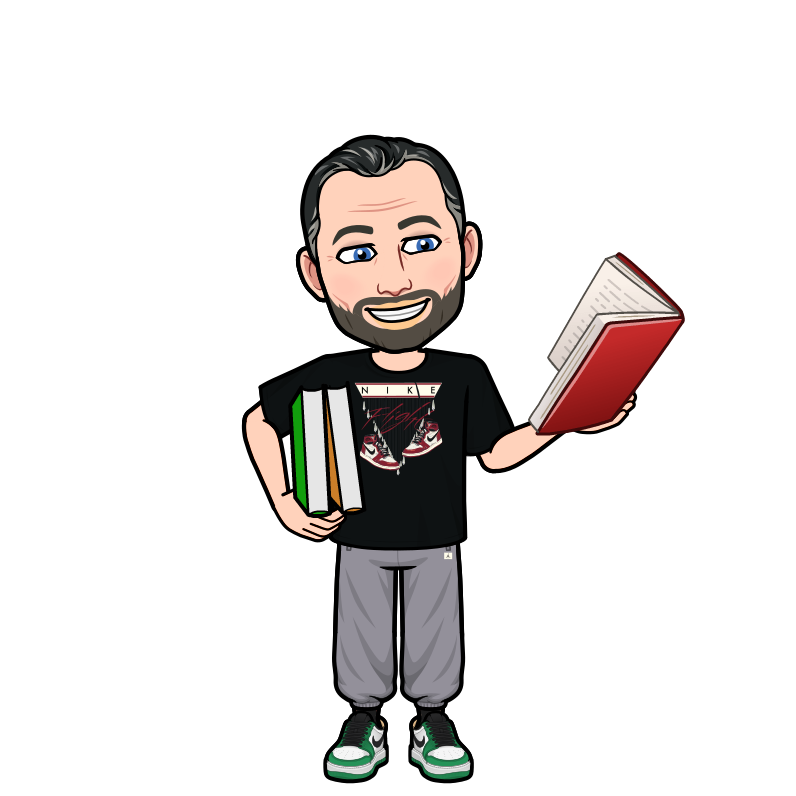 Curriculum Night Agenda
Overview of Academics
2nd Grade Florida BEST Standards
Question & Answer Session
[Speaker Notes: NOTE: To change images on this slide, select a picture and delete it. Then click the Insert Picture icon in the placeholder to insert your own image.]
Reading Block Overview
Reading Program (2nd grade Reading Skills and Grammar) - Houghton Mifflin
Spelling – Spelling Through Houghton Mifflin – spelling words and homework. 
Technology – iReady-Each day the kids will work on iReady Reading for 15 minutes. 
Small Group and Independent Reading - We will work in small groups with all students. We have centers each day and the kids complete two rotations.
Writing  -skills will focus on the main writing genres (narrative, opinion, informative, and descriptive) with emphasis on building complete paragraphs.
Handwriting – review of upper and lower case DeNealian letters and introduction to upper and lower case cursive letters.
Math Block Overview
Math Program - Houghton Mifflin
Technology – iReady-Each day the kids will work on Math iReady for 15 minutes. 
Demonstrate – The teacher will demonstrate one of the problems on the first page of the workbook.
Guided Lesson – The teacher will guide the students through several problems and answer any questions.
Independent Practice – The students will have two pages of independent practice in which the teacher will give individual help, if needed. All answers will be checked together on the Smartboard.
*Manipulatives and work mats are used as needed.
Science, Social Studies, Health
Science - Science is taught daily.
Social Studies - Social studies is taught 2 times a week.
Health – Health is taught on Fridays with integrated character education. 
iReady – weekly
By the End of 2nd Grade
A look into 2nd Grade Expectations
2nd Grade Florida B.E.S.T. Standards
Standards for all curriculum areas can be found at:

Cpalms.org
How is my child graded in2nd Grade?
Report Card Grading System – AcademicsPlease if you still don’t have one, make sure to have an account on Portal to check your child’s grades. Ms. Andrea can help you to open an account for you.
E – Excellent – 90% - 100%
V – Very Good – 80% - 89%
S – Satisfactory – 70% - 79%
N – Needs Improvement – 60% - 69%
U – Unsatisfactory – Below 59%
Report Card Grading System – Behavior
E – Excellent – Only “blues”
V – Very Good – “Blues” and “Greens” (maybe 1 “yellow”)
S – Satisfactory – 2 to 3 “yellows” 
N – Needs Improvement – 4 to 5 “yellows”
U – Unsatisfactory – 6 “yellows” and above
*”Reds” are counted as 2 “yellows.”
Tests and Assessments
Weekly Spelling, Science
Unit Math and Reading assessments
Monthly Reading Fluency
Monthly Math Facts Test (timed – 25 questions in 1 minute)
Hands-on Projects
BME iReady Diagnostics
Classwork
Reading, Science, Social Studies journals. 
Homework
STAR Testing 3x
2nd Grade HomeworkProject Based Homework: Q1: All About me & Habitat DioramaQ2: Holidays around the worldQ3: Math Board GameQ4: Book Report
Water Bottles and Jackets
Students need a leak proof (no glass or metal) water bottle at school every day! No other drink will be allowed besides water. 

We strongly encourage students to keep a jacket in their backpacks. Our classroom temperature can vary throughout the day. Jackets must comply with dress code requirements to be worn inside of the school building.
Bathroom Policies
Students are asked to use the restroom before they come to the classroom. 
Students are asked to  not to use the restroom during instructional time, but may use the bathroom sign to ask during independent work, lunch, recess time, and activities.
Sickness Policy
Please refer to the parent handbook for our sickness policy as the health of our students is of upmost priority. 
We would like to emphasize that children must be fever free for 24 hours without medication.  
If your child is sent home with a fever, then they must be fever free for 24 hours before returning to school.  If your child went home with a fever and arrives the next day, we will call you to pick up your child.
Absences and Tardies
If your child is missing a day of school, please email me within 24 hours to let me know and to give me a reason as to the absence (illness, religious holiday, family vacation, etc).  
To have an absence marked as medically excused due to an illness or an injury, you will need to submit a doctor’s note.  
Students are considered tardy after 8:40am. Please be aware that three unexcused tardies will be marked as an unexcused absence.  
Students are going to be marked tardy when they leave school before the end of the day.
Field Trips
We take 3-4 field trips each year in 2nd Grade.  Due to safety and recent vehicle requirements, we travel in a bus for each field trip.  
Pinellas County Schools now requires that all volunteers attain a level 2 clearance.  This requires the volunteer to have a background screening as well as complete fingerprints.  There is a fee for the fingerprints.  However, once you obtain level 2, it is good for 5 years.  
We strongly encourage parents to obtain level 2 at the beginning of the year.  The process can take some time, and all field trip chaperones must be level 2 approved.
Birthdays
Invitations will gladly be placed in each child’s take home folder, however all students in the class have to be invited. Students are not allowed to pass out individual invitations during car circle or in the hallway.  We cannot forward digital birthday invitations or reminders to other parents.
 
Please remember to e-mail me prior to the date you selected to celebrate your child’s birthday. Due to children with food allergies, we cannot accept home made baked items. All foods must be store bought in the sealed, original package and nut free.
Quick Reminders
Please remember to sign agendas each night.  
   Please do not drop off your child before 8:15. It is unsafe and unsupervised.
 Unless previously arranged no student will be dismissed after 2:45 due to class instruction.  Yes, there are emergencies, and yes weather may dictate a change, but please respect our classroom, and the learning that is going on.
Please make sure you check our website weekly or more for updated. Our website has very important information like: upcoming events, homework and assignments, and our classroom newsletter. 
If you have any questions, or need to let me know about anything, please be sure to either write a note in their agenda or email us (preferred) at:
Fordhamm@platoacademy.net
[Speaker Notes: NOTE: To change images on this slide, select a picture and delete it. Then click the Insert Picture icon in the placeholder to insert your own image.]
Thanks for Coming Tonight!